Standards of Identity History& Current Status
Andrea Krause, Ph.D.
Food Technologist
Center for Food Safety and Applied Nutrition
Food and Drug Administration
September 27, 2019
A Look Back in Time…
All Photos from National Archives: https://www.flickr.com/photos/usnationalarchives
1939-1960‘s
1906
2018
1993
2005
1900
2020
1938
1977
Today!
1995
Pre-1906
Industrialization led to the increasing availability of mass-produced foods 
Consumers did not know how foods were produced or what they contained
Patchwork of state laws for consumer protection
Legislation was introduced from 1879-1906, but was never enacted
1903: funding for the Bureau of Chemistry to investigate adulteration
Bureau of Chemistry developed more than 200 “recipes” for common foods
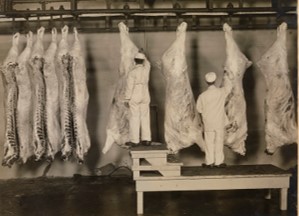 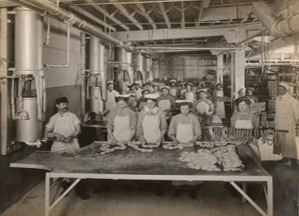 Top: Inspection of Carcasses, 1910
Bottom: Cudahy Packing Co., Omaha, Nebraska, 1910. 
National Archives Collection.
1906: Pure Food and Drug Act
Prohibited a food product if it contained "any added poisonous or other added deleterious ingredient which may render such article injurious to health“
Established definitions for adulteration and misbranding and subjected foods to seizure if they were in violation
Intended to prevent adulteration in the form of dilution, substitution of a valuable ingredient, concealment of inferiority, or use of harmful ingredients in foods
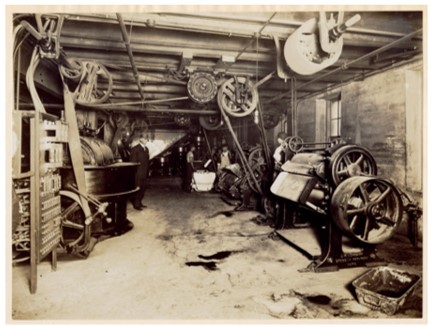 Candy factory inspection in 1908.
National Archives, Records of FDA
1906: Pure Food and Drug Act
Protected the consumer against contaminated food 
Prohibited products containing  "filthy, decomposed, or putrid" ingredients
Regulated the misbranding of food products only against presenting false and misleading information on the label 
Did not require foods to have an ingredient statement 
No ability to establish mandatory standards
Allowed marketing of foods under ambiguous distinctive names
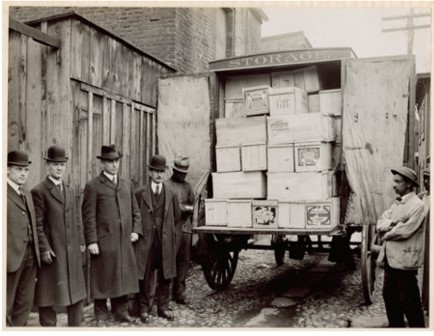 FDA inspectors seizing crates of contaminated frozen eggs.
National Archives, Records of FDA
1938: Federal Food, Drug, and Cosmetic Act (FD&C)
Contained provisions for establishing food standards to prevent economic adulteration and ensure that food meets consumer expectations
Section 401:
“[w]henever in the judgment of the Secretary such action will promote honesty and fair dealing in the interest of consumers, he shall promulgate regulations fixing and establishing for any food, under its common or usual name so far as practicable, a reasonable definition and standard of identity, a reasonable standard of quality, and/or reasonable standards of fill of container.”
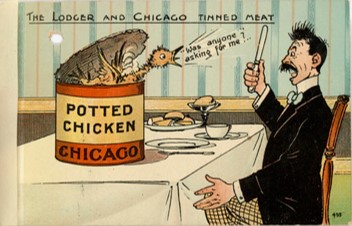 Letter from Acting Secretary of State Robert Bacon to U.S. Ambassador to the United Kingdom Whitelaw Reid Discussing Postcards Regarding the Chicago Meatpacking Industry, 1907.
National Archives Collection.
1938 FD&C Act: Highlights Pertaining to Standards
Section 403(g) a food is deemed misbranded if:
“If it purports to be or is represented as a food for which a definition and standard of identity has been prescribed by regulations as provided by section 401, unless: (1) It conforms to such definition and standard, and (2) its label bears the name of the food specified in the definition and standard, and, insofar as may be required by such regulations, the common names of optional ingredients (other than spices, flavorings, and coloring) present in such food.”
Section 701(e) 
Issuance, amendment, or repeal of food standards required a formal trial-type administrative hearing procedure
1938 FD&C Act: Highlights Pertaining to Standards
Required ingredient labeling only of optional ingredients in standardized foods
No preemption of state laws
Provided only minimum standards 
A product that purported to be or was represented as a standardized food but did not conform to the definition and standard could not be sold or had to be labeled as “imitation”
Consumers could rely on a common name which identified comparable products in a rapidly expanding marketplace
Created a “level playing field” for food producers
Minimum amount of valuable ingredients
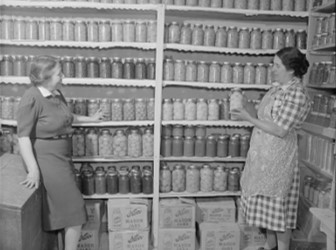 Mrs. Fidel Romero proudly exhibits her canned food, New Mexico. 
National Archives Collection
USDA-FSIS Food Standards
Federal Meat Inspection Act (FMIA) and the Poultry Products Inspection Act (PPIA)
USDA-FSIS has established meat and poultry product standards of identity or composition 
9 CFR parts 319 and 381, subpart P for meat and poultry products, respectively
1939-1960’s
Flurry of activity: hearings, proposed rules, and final rules
“Recipe” approach:
Detail about specific ingredients: mandatory and optional
Some specified manufacturing procedures
Added nutrients, those that had been lost in processing, or nutrients deemed critical to improving public health
Specific methods of analysis
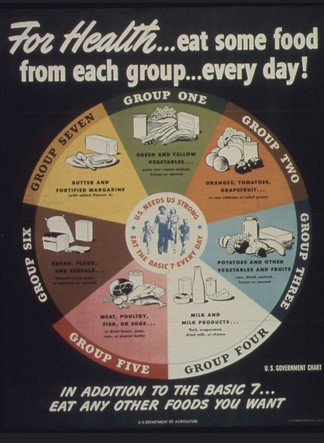 World War II Poster.
National Archives Collection
The Early Days of Food Standards
Standards of identity, quality and fill for canned tomatoes
Substandard canned tomatoes
Eggs, liquid whole eggs, liquid mixed eggs, frozen whole eggs, dried whole eggs, egg yolk, frozen egg yolk, dried egg yolk
Tomato puree, tomato paste, tomato catsup, tomato juice
Canned vegetables
Cream, whipping cream, evaporated milk, sweetened condensed milk, and dried skim milk
Canned peaches, canned apricots, canned pears and canned cherries
Fruit jams, fruit jellies, and fruit butters
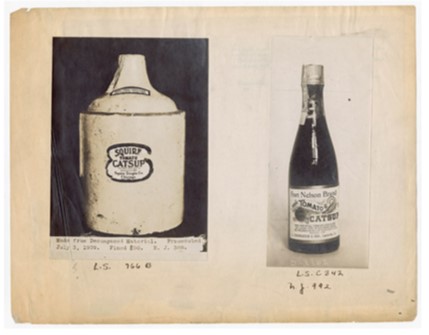 Industrial age ketchup was often made from fermented tomato cores and skins, vinegar for flavor, and dyes to make it red. 
National Archives, Records of FDA
[Speaker Notes: Added “Food” to the title]
1960’s: Safe and Suitable
Passage of Food Additives Amendment of 1958 and Color Additive Amendments of 1960
FDA developed “safe and suitable” policy in 21 CFR 130.3(d) for functional ingredients
First applied this policy to frozen raw breaded shrimp (21 CFR 161.175)
Allowed additional flexibility in the selection of ingredients
Since this policy was established, many standards have been revised
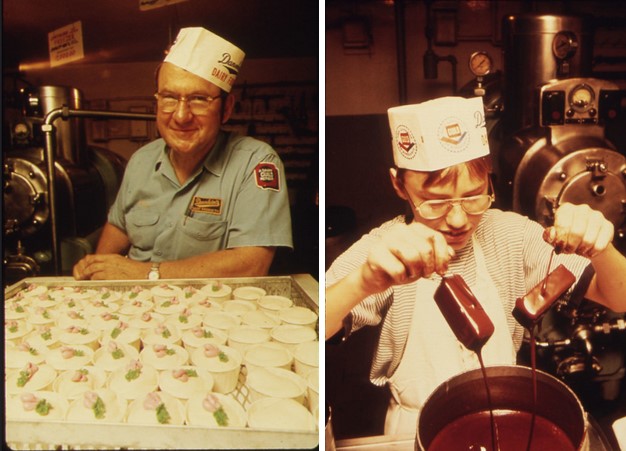 Dairy Plant, New Ulm, MN
National Archives Collection
1977: Renumbering and Republication
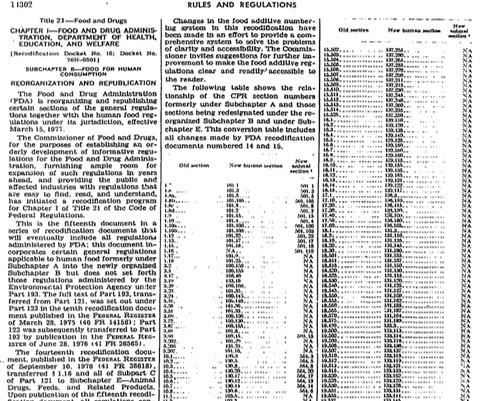 42 FR 14302 
Re-numbering into the CFR citations that we use today: 21 CFR 130-169
Modern Standards
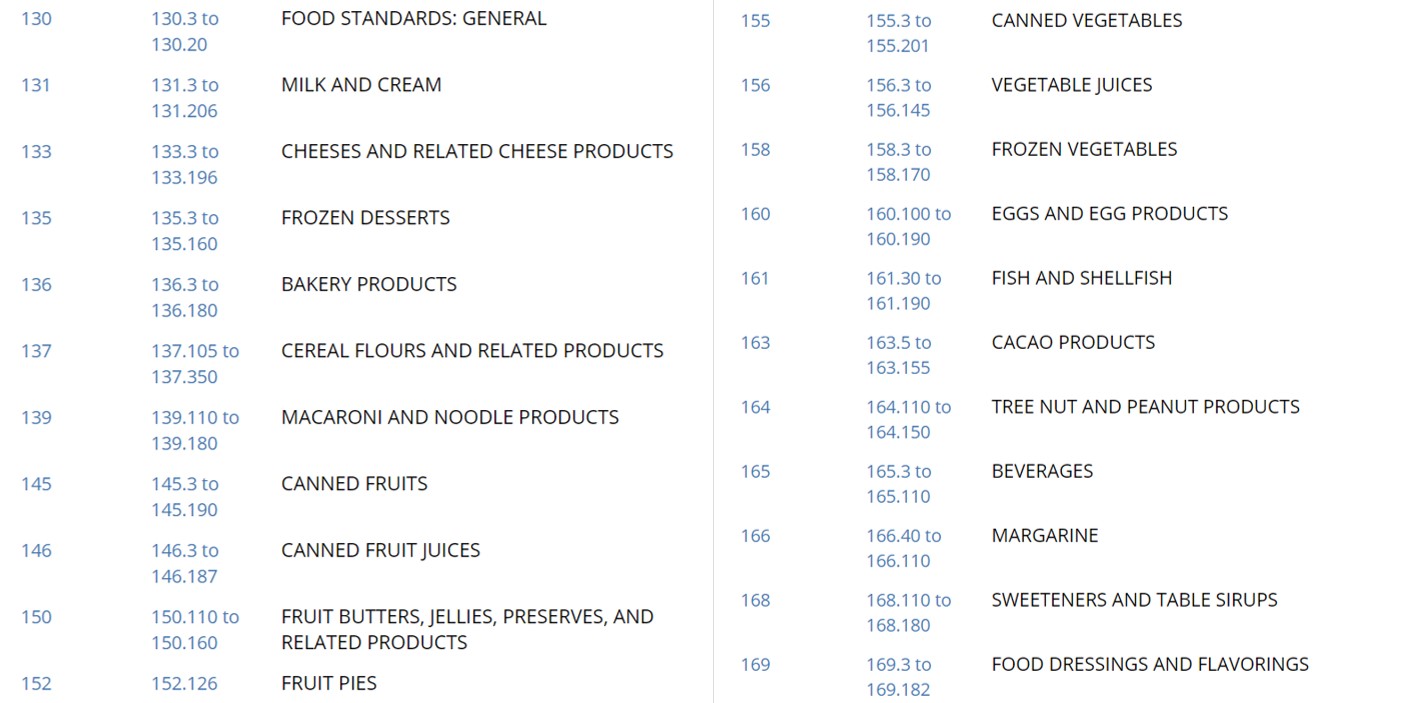 Modern Standards
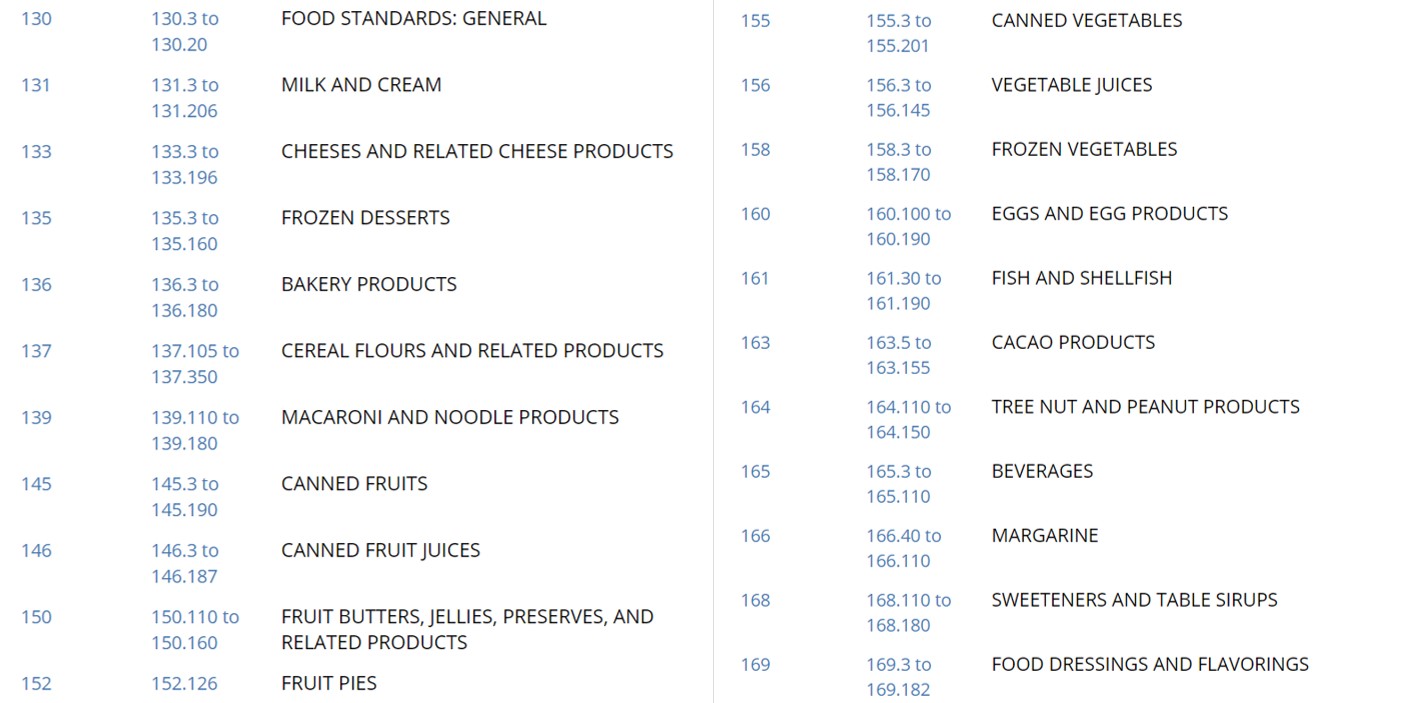 1990 FD&C Act Amendments:Nutrition Labeling and Education Act
Section 403(i): 
Ingredient labeling: Removed language that limited full ingredient disclosure to non-standardized foods
Color additives: Certified colors must be declared by their common or usual names rather than as “colorings”
Section 403A:
Preemption: States may not establish/continue in effect a standard if it is not identical to the Federal standard 
Section 701:
Removed formal rule-making requirements for establishing, amending, or repealing standards for the vast majority of foods. The amendment or repeal of standards of identity for dairy products continues to be subject to formal rulemaking
1993: NLEA Labeling Changes
58 FR 2850-2896
Declaration of common or usual names of:
All ingredients in standardized foods
All color additives required to be certified by FDA
Other labeling changes:
Provide uniform format for voluntary declaration of percentage ingredient information 
Permits inclusion of food source in the names of sweeteners defined in 21 CFR 168
Require declaration of protein hydrolysates and identification of food source
Require identification of a caseinate as a milk derivative in foods that claim to be non-dairy
Require label declaration of sulfiting agents that have a functional effect in standardized food or at 10 ppm or more
Provide certain exemptions for listing preservative coatings on fresh fruits and vegetables
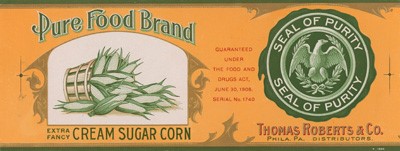 After the 1906 Pure Food and Drugs Act passed, product labels advertised purity.
National Archives, Records of the Patent and Trademark Office
1993: NLEA Changes Affecting Standards
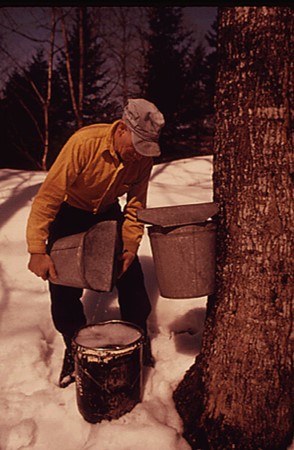 FDA also amended certain standards in 58 FR 2850
Dairy products
Maple syrup
Canned tuna
Collecting maple sap in Vermont. 
National Archives Collection
1993: NLEA
58 FR 2302
Regulations defining nutrient content claims
Established 21 CFR 130.10 
Modification of standardized foods to achieve a nutrition goal
Covers foods that deviate from a standard due to compliance with an expressed nutrient content claim defined by FDA regulation
Reduce the need for Temporary Marketing Permits
1995/1996 ANPRM
Advance notices of proposed rulemaking
60 FR 67492 (FDA); 61 FR 47453 (USDA-FSIS)
Food Standards of Identity, Quality and Fill of Container; Common or Usual Name Regulations; Request for Comments on Existing Regulations
Requested public comment on the utility of food standards, naming conventions and provided several alternative approaches which could be considered
Five options were proposed
ANPRM Comments
FDA received 95 comments, USDA-FSIS received 28 comments
Most comments strongly supported the concept of food standards
Several requested that standards be eliminated
Comments expressed support for standards:
Protecting consumers from fraudulent and substandard products
Ensuring that products meet consumers' nutritional expectations/needs
Lessening burden on consumers: nutrition labeling and ingredient declarations cannot substitute for food standards 
Ensuring a level playing field for industry because they provide direction and consistency across products
Preventing interstate trade complications from variable state standards
Providing a basis for International trade and harmonization
ANPRM Comments
However, few comments supported the existing food standards as currently written
Many requested that food standards be simplified, be made more flexible, or be clarified:
Food standards be made more flexible to allow for alternative safe and suitable ingredients and alternative technologies
Recommended limiting food standards to the name of the product and the essential characterizing properties of the product
Recommended that FDA revise certain specific food standards
Rescinding or modifying them on a case-by-case basis
Recommended instituting advisory committees, contracting with independent groups, or forming nongovernment groups to revise food standards
Establishing general or "guiding“ principles or a fundamental philosophy for reviewing food standards and revising them
Revisions to standards should be initiated by petitions and supported by adequate data
FSIS and FDA food standards should be consistent, and that we should attempt to harmonize our efforts
1997-2005
In 1996, FDA convened an internal agency task force to discuss the current and future role of food standards and to draft a set of principles for reviewing and revising FDA’s food standards regulations
In January 1997, a joint FDA and FSIS Food Standard Work Group was formed
The group determined the most suitable option was to create general principles to use when assessing food standards
Used to revise, eliminate, or establish standards in response to petitions submitted by external parties or on FDA or USDA initiative
2005 Proposed Rule
70 FR 29214
FDA + USDA joint proposed rule
Proposal to establish a set of 13 general principles for food standards
21 CFR 130.5 (FDA); 9 CFR 410.1 (USDA)
Establish the criteria that the agencies would use in considering whether to establish, revise, or eliminate a food standard 
Citizen petition
Agency initiative
2005 Proposed Rule Comments
General support for idea of general principles
Specific comments on the 13 principles
Multiple comments that the agencies should allow greater flexibility
Horizontal Approach
Grocery Manufacturers Association (GMA) Citizen Petition (2006)
Proposes amending 21 CFR part 130 to modernize food standards 
Docket ID:  FDA-2007-P-0463-0367 
Identified six categories of variations from food standards that GMA believed should be permitted to provide flexibility
2018
Nutrition Innovation Strategy (NIS) agency initiative
Public Meeting, July 2018
Docket for public comments on the multiple initiatives for the NIS
FDA has reviewed these comments and is working to proceed
2019
Unified Agenda
Revocation of several standards: Low-fat yogurt and non-fat yogurt, French dressing, Frozen cherry pie
Re-open the comment period on the 2005 Proposed Rule
FDA has been holding listening sessions with stakeholders who are interested in specific standards upon request
Public meeting focusing on Standards
Docket for written comments, open after this meeting
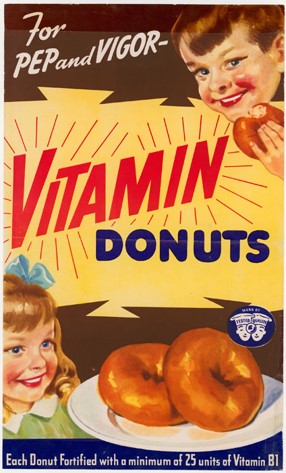 The Doughnut Corporation sought endorsement from the Nutrition Division of the War Food Administration for its Vitamin Doughnuts campaign.
National Archives, 
Records of the Agricultural Marketing Service
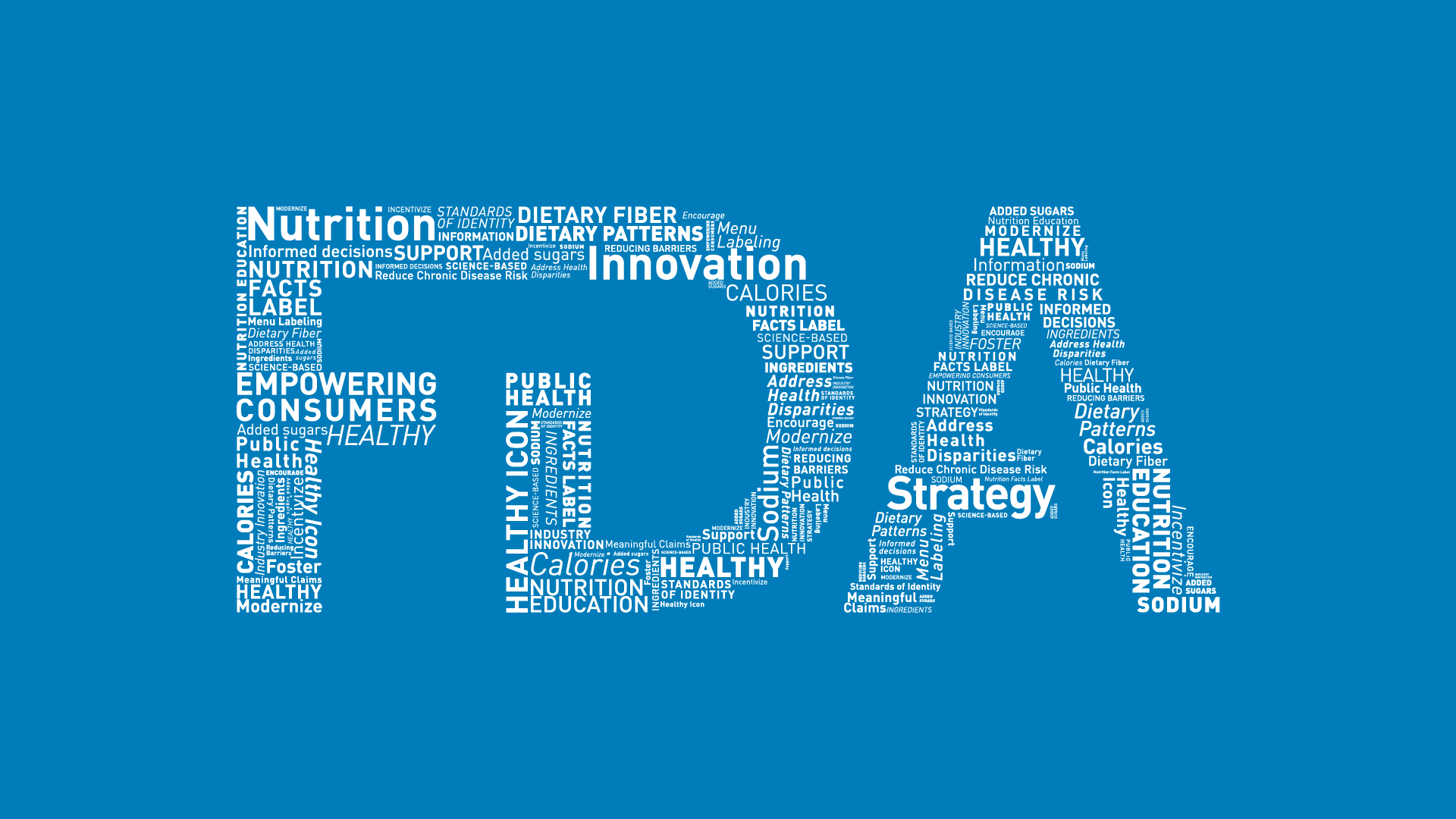